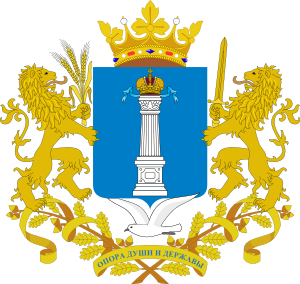 МИНИСТЕРСТВО
СЕМЕЙНОЙ, ДЕМОГРАФИЧЕСКОЙ ПОЛИТИКИ 
И СОЦИАЛЬНОГО БЛАГОПОЛУЧИЯ
Ульяновской области
ОТЧЁТ О РАБОТЕ ОТРАСЛИ СОЦИАЛЬНОЙ ЗАЩИТЫ МИНИСТЕРСТВА ЗДРАВООХРАНЕНИЯ, СЕМЬИ И СОЦИАЛЬНОГО БЛАГОПОЛУЧИЯ УЛЬЯНОВСКОЙ ОБЛАСТИ ЗА 2018 ГОДИ ЗАДАЧИ МИНИСТЕРСТВА СЕМЕЙНОЙ, ДЕМОГРАФИЧЕСКОЙ ПОЛИТИКИ И СОЦИАЛЬНОГО БЛАГОПОЛУЧИЯ УЛЬЯНОВСКОЙ ОБЛАСТИ НА 2019 ГОД
ФИНАНСИРОВАНИЕ ОТРАСЛИ						                2018
РЕАЛИЗАЦИЯ ФЕДЕРАЛЬНЫХ И ОБЛАСТНЫХ ГОСУДАРСТВЕННЫХ ПРОГРАММ
Бюджетные ассигнования на социальный блок на 2018 год по состоянию на 01 января 2019 года утверждены в сумме 11 849 314,6  тыс. руб.
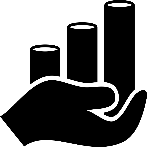 Средства федерального бюджета
Средства областного бюджета
2
МИНИСТЕРСТВО СЕМЕЙНОЙ, ДЕМОГРАФИЧЕСКОЙ ПОЛИТИКИ И СОЦИАЛЬНОГО БЛАГОПОЛУЧИЯ УЛЬЯНОВСКОЙ ОБЛАСТИ
ФИНАНСИРОВАНИЕ ОТРАСЛИ						                2018
РЕАЛИЗАЦИЯ ФЕДЕРАЛЬНЫХ И ОБЛАСТНЫХ ГОСУДАРСТВЕННЫХ ПРОГРАММ
Средства областного бюджета были направлены:
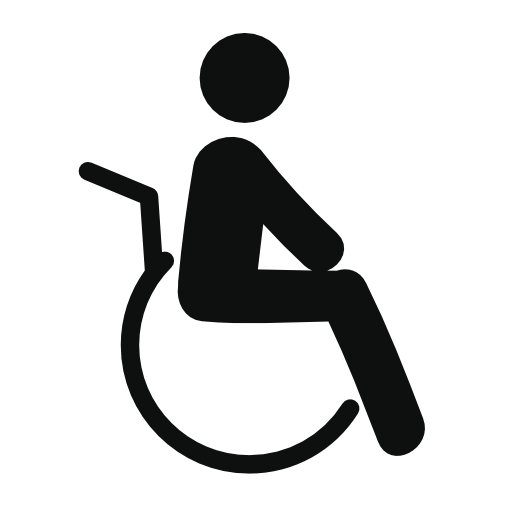 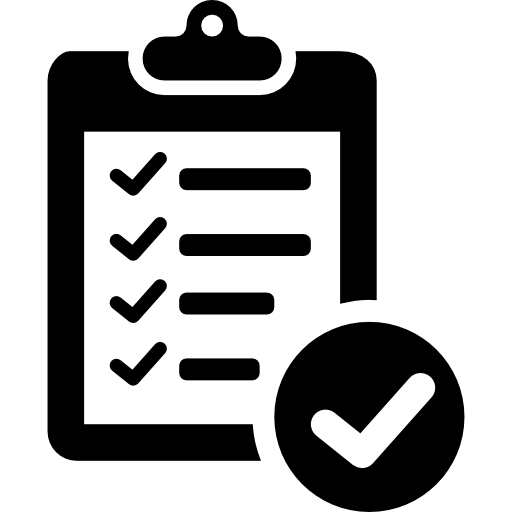 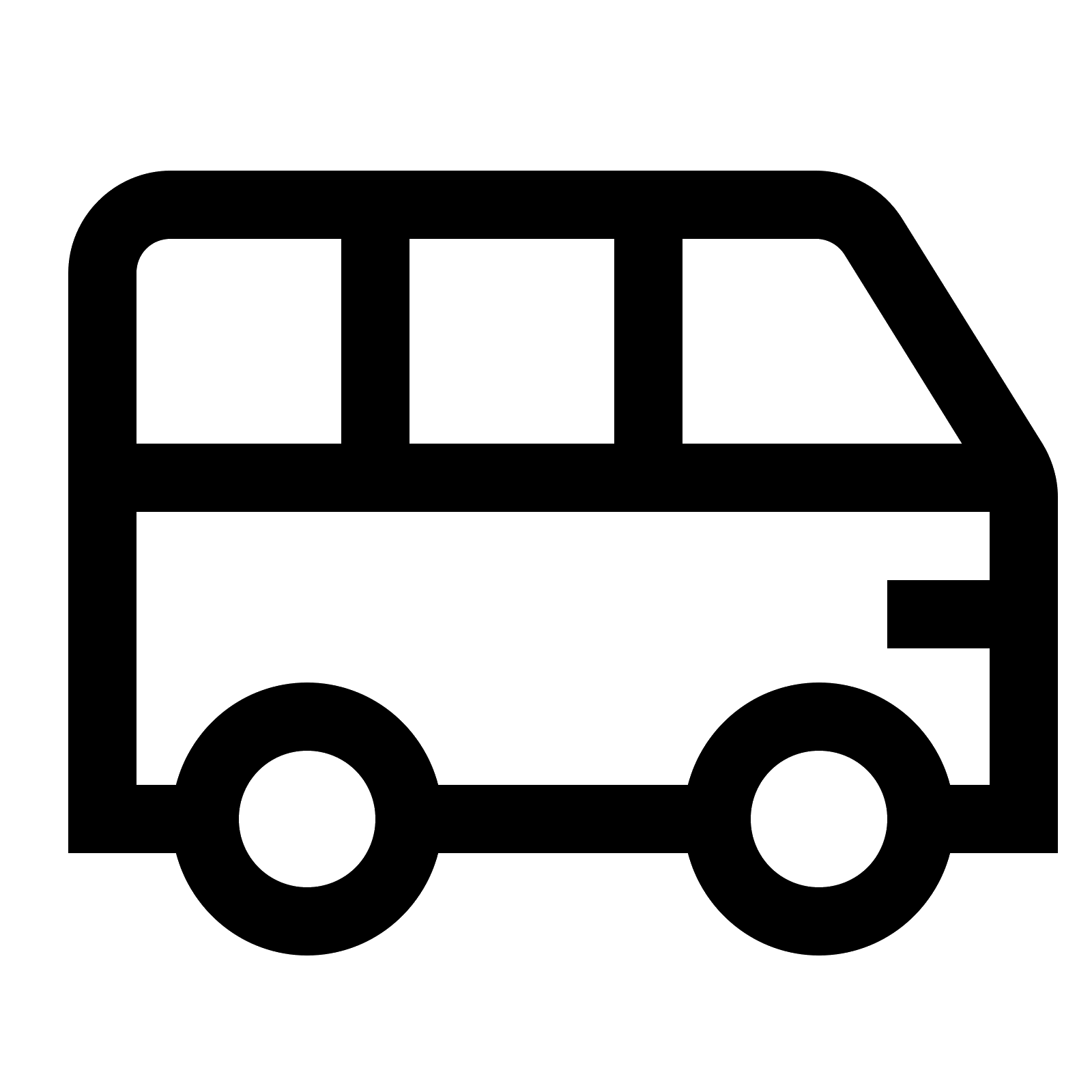 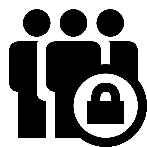 3
МИНИСТЕРСТВО СЕМЕЙНОЙ, ДЕМОГРАФИЧЕСКОЙ ПОЛИТИКИ И СОЦИАЛЬНОГО БЛАГОПОЛУЧИЯ УЛЬЯНОВСКОЙ ОБЛАСТИ
ФИНАНСИРОВАНИЕ ОТРАСЛИ						                2018
ПРЕДОСТАВЛЕНИЕ МЕР СОЦИАЛЬНОЙ ПОДДЕРЖКИ
Бюджетные ассигнования на предоставление мер социальной поддержки составили 6 642 673,9  тыс. руб. Исполнение составило 6 618 853,4 тыс. руб или 99,6 %.
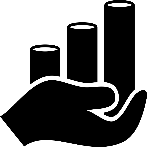 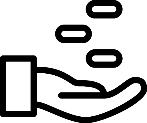 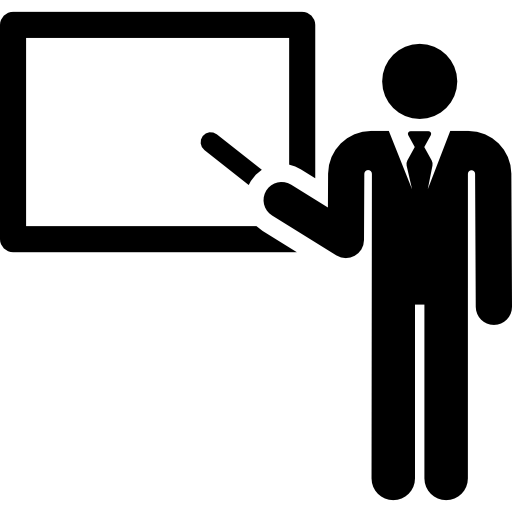 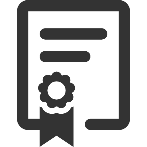 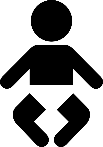 4
МИНИСТЕРСТВО СЕМЕЙНОЙ, ДЕМОГРАФИЧЕСКОЙ ПОЛИТИКИ И СОЦИАЛЬНОГО БЛАГОПОЛУЧИЯ УЛЬЯНОВСКОЙ ОБЛАСТИ
ФИНАНСИРОВАНИЕ ОТРАСЛИ						                2018
ПРЕДОСТАВЛЕНИЕ МЕР СОЦИАЛЬНОЙ ПОДДЕРЖКИ
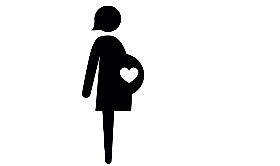 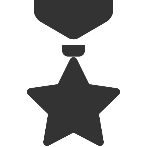 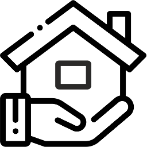 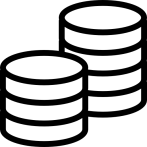 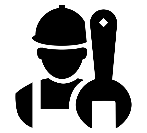 5
МИНИСТЕРСТВО СЕМЕЙНОЙ, ДЕМОГРАФИЧЕСКОЙ ПОЛИТИКИ И СОЦИАЛЬНОГО БЛАГОПОЛУЧИЯ УЛЬЯНОВСКОЙ ОБЛАСТИ
ФИНАНСИРОВАНИЕ ОТРАСЛИ						                2018
ОБЕСПЕЧЕНИЕ ДЕЯТЕЛЬНОСТИ ГОСУДАРСТВЕННЫХ УЧРЕЖДЕНИЙ, АППАРАТА И ТЕРРИТОРИАЛЬНОГО УПРАВЛЕНИЯ
6
МИНИСТЕРСТВО СЕМЕЙНОЙ, ДЕМОГРАФИЧЕСКОЙ ПОЛИТИКИ И СОЦИАЛЬНОГО БЛАГОПОЛУЧИЯ УЛЬЯНОВСКОЙ ОБЛАСТИ
ПОВЫШЕНИЕ АДРЕСНОСТИ ПРЕДОСТАВЛЕНИЯ МЕР СОЦИАЛЬНОЙ ПОДДЕРЖКИ	                2018
С января 2010 года всем льготникам предоставляется ежемесячная денежная компенсация расходов на оплату жилого помещения 
и коммунальных услуг
Показатель «Доля семей, получающих субсидии» составил 7,57%
федеральные льготники – 108,68 тыс. граждан
2018 Г.
38 912
региональные льготники – 227,77 тыс. граждан
37 684
2017 Г.
336,44 тыс.
2018 Г.
38 912 получателей
субсидий от общей численности семей
2017 Г.
326,8 тыс.
52 531 получателей
карточек-уведомлений о начислении ЕДК на оплату ЖКУ
1 805 рублей
средняя величина субсидии на семью в месяц
7
МИНИСТЕРСТВО СЕМЕЙНОЙ, ДЕМОГРАФИЧЕСКОЙ ПОЛИТИКИ И СОЦИАЛЬНОГО БЛАГОПОЛУЧИЯ УЛЬЯНОВСКОЙ ОБЛАСТИ
ПОВЫШЕНИЕ АДРЕСНОСТИ ПРЕДОСТАВЛЕНИЯ МЕР СОЦИАЛЬНОЙ ПОДДЕРЖКИ	                2018
РЕАЛИЗАЦИЯ МЕРОПРИЯТИЙ КОМПЛЕКСНОЙ ПРОГРАММЫ «ЗАБОТА»
Низкий процент выполнения финансирования в районах:
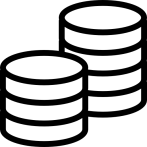 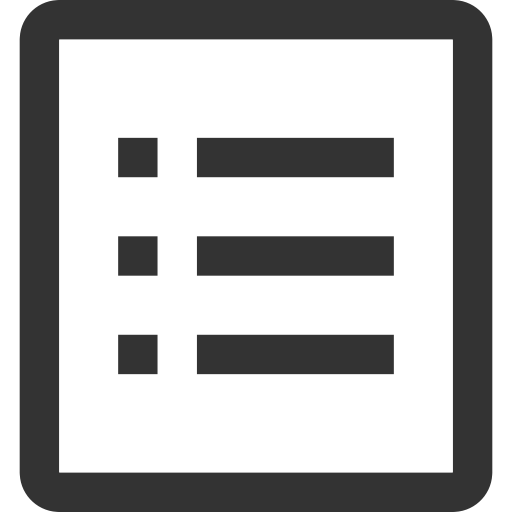 ВЫПОЛНЕНИЕ ПЛАНА СОСТАВИЛО:

99,73%                     2018 Г.

102%                         2017 Г.
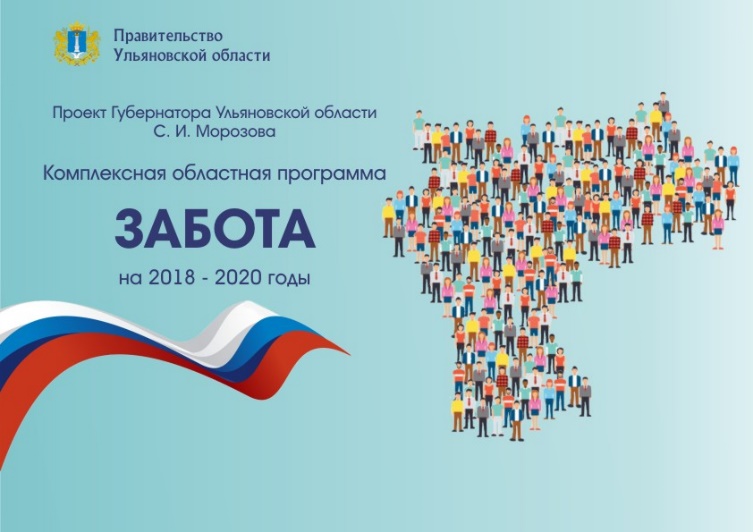 8
МИНИСТЕРСТВО СЕМЕЙНОЙ, ДЕМОГРАФИЧЕСКОЙ ПОЛИТИКИ И СОЦИАЛЬНОГО БЛАГОПОЛУЧИЯ УЛЬЯНОВСКОЙ ОБЛАСТИ
ПОВЫШЕНИЕ АДРЕСНОСТИ ПРЕДОСТАВЛЕНИЯ МЕР СОЦИАЛЬНОЙ ПОДДЕРЖКИ	                2018
ПРЕДОСТАВЛЕНИЕ МЕР СОЦИАЛЬНОЙ ПОДДЕРЖКИ БЕРЕМЕННЫМ ЖЕНЩИНАМ
ДИНАМИКА по количеству беременных женщин, состоящих на учёте на 31 декабря 2018 года
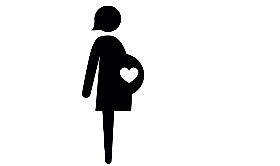 2 340 беременных
обеспечены мерами социальной поддержки
1 472 беременных
обеспечены льготным
проездом
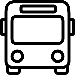 «Новоспасский район» - 87 (2017 год –78);
«Ульяновский район» - 66 (2017 год – 62); 
«Радищевский район» - 37 (2017 год  – 28); 
«Сурский район» - 48 (2017 год  – 38);  
«Чердаклинский район» - 98 (2017 год – 92);
 «Старокулаткинский район» - 22 (2017 год – 18)
 «Инзенский район» - 96 (2017 год  – 97); 
«Сенгилеевский район» - 60 (2017 год – 62); 
«Базарносызганский район» - 23 (2017 год – 22)
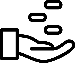 1 617 беременных
обеспечены продуктовыми наборами
11 758 детей
родилось в 2018
году
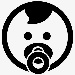 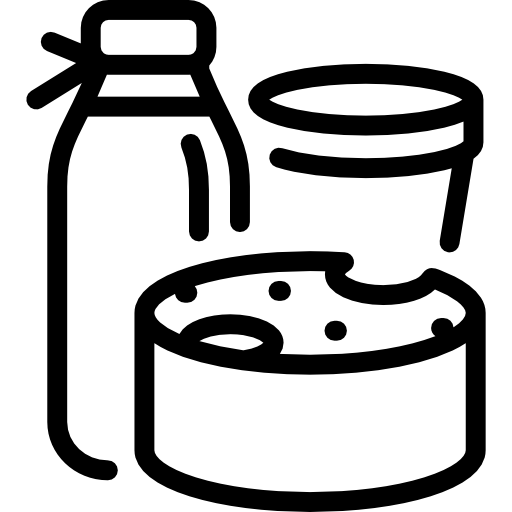 9
МИНИСТЕРСТВО СЕМЕЙНОЙ, ДЕМОГРАФИЧЕСКОЙ ПОЛИТИКИ И СОЦИАЛЬНОГО БЛАГОПОЛУЧИЯ УЛЬЯНОВСКОЙ ОБЛАСТИ
ПОВЫШЕНИЕ АДРЕСНОСТИ ПРЕДОСТАВЛЕНИЯ МЕР СОЦИАЛЬНОЙ ПОДДЕРЖКИ	                2018
БЕСПЛАТНОЕ ПИТАНИЕ В ШКОЛАХ ДЕТЕЙ ИЗ МНОГОДЕТНЫХ И МАЛОИМУЩИХ СЕМЕЙ
ФИНАНСИРОВАНИЕ ПИТАНИЯ ШКОЛЬНИКОВ:

ЗАПЛАНИРОВАНО: 	  173 937,18 тыс. руб.

ЗАТРАЧЕНО:                  161 126,54 тыс. руб.
1 999 детей
из многодетных семей обеспечены ежемесячной денежной выплатой
11 782 ребёнка
из многодетных семей обеспечены мерами социальной поддержки
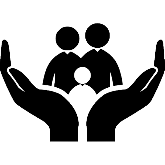 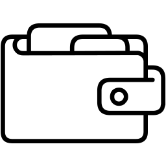 10
МИНИСТЕРСТВО СЕМЕЙНОЙ, ДЕМОГРАФИЧЕСКОЙ ПОЛИТИКИ И СОЦИАЛЬНОГО БЛАГОПОЛУЧИЯ УЛЬЯНОВСКОЙ ОБЛАСТИ
ПОВЫШЕНИЕ АДРЕСНОСТИ ПРЕДОСТАВЛЕНИЯ МЕР СОЦИАЛЬНОЙ ПОДДЕРЖКИ	                2018
ПОДДЕРЖКА ИНВАЛИДОВ, УЧАСТНИКОВ ВЕЛИКОЙ ОТЕЧЕСТВЕННОЙ ВОЙНЫ И ПРИРАВНЕННЫХ К НИМ ЛИЦ, ТРУЖЕНИКОВ ТЫЛА
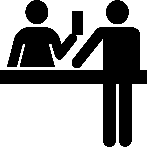 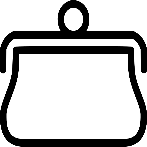 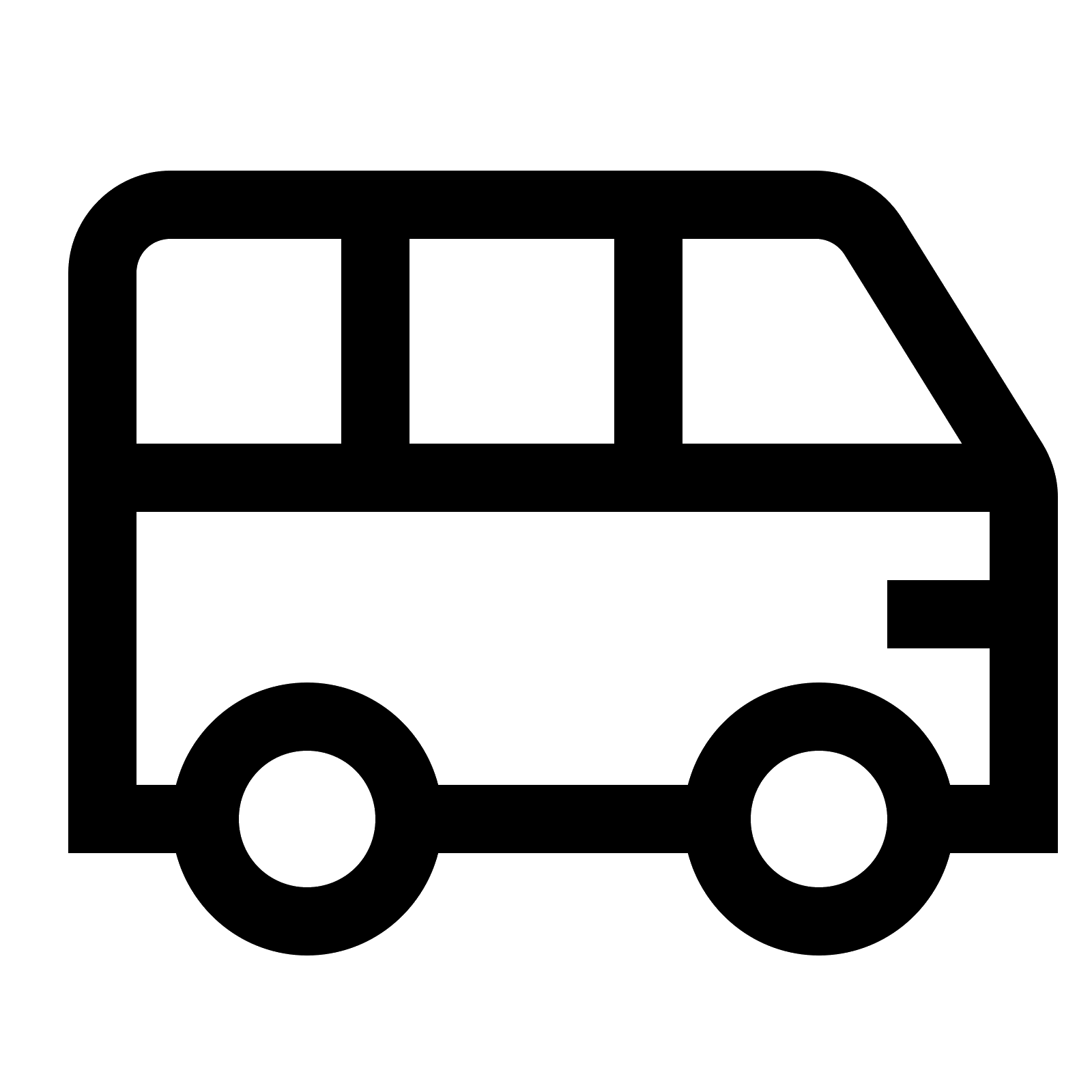 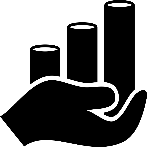 14 ветеранам
осуществлён капитальный ремонт
22 ветеранам
осуществлён 
текущий ремонт
11
МИНИСТЕРСТВО СЕМЕЙНОЙ, ДЕМОГРАФИЧЕСКОЙ ПОЛИТИКИ И СОЦИАЛЬНОГО БЛАГОПОЛУЧИЯ УЛЬЯНОВСКОЙ ОБЛАСТИ
ПОВЫШЕНИЕ АДРЕСНОСТИ ПРЕДОСТАВЛЕНИЯ МЕР СОЦИАЛЬНОЙ ПОДДЕРЖКИ	                2018
МОНИТОРИНГ ПО ВЫПОЛНЕНИЮ ПОЛОЖЕНИЙ КОНВЕНЦИИ ООН
По состоянию на 01.01.2019 года для инвалидов доступно 39% объектов социальной инфраструктуры (ОСИ) Ульяновской области
В ТЕКУЩЕМ ГОДУ ДЛЯ НУЖД ИНВАЛИДОВ ОБОРУДОВАНО:
5 объектов здравоохранения
оборудовано в 2018 году
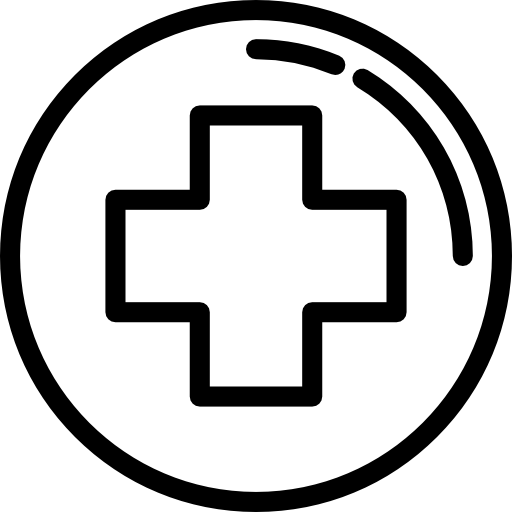 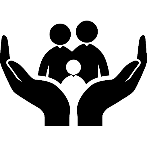 3 объекта соц. обслуживания
оборудовано в 2018 году
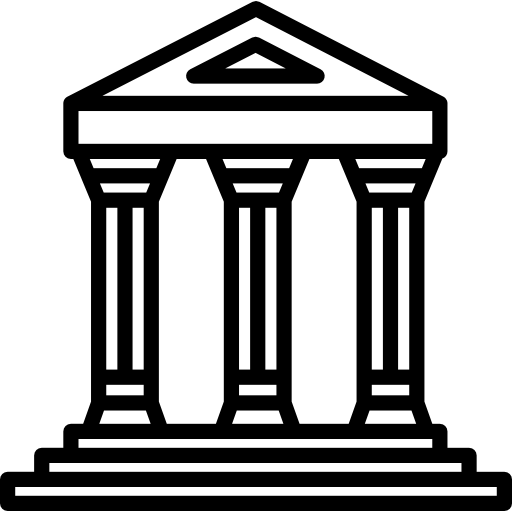 23 объекта культуры
оборудовано в 2018 году
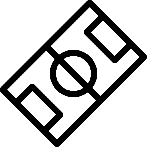 6 объектов спорта
оборудовано в 2018 году
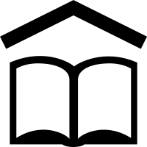 5 объектов образования
оборудовано в 2018 году
12
МИНИСТЕРСТВО СЕМЕЙНОЙ, ДЕМОГРАФИЧЕСКОЙ ПОЛИТИКИ И СОЦИАЛЬНОГО БЛАГОПОЛУЧИЯ УЛЬЯНОВСКОЙ ОБЛАСТИ
ПОВЫШЕНИЕ АДРЕСНОСТИ ПРЕДОСТАВЛЕНИЯ МЕР СОЦИАЛЬНОЙ ПОДДЕРЖКИ	                2018
РЕАЛИЗАЦИЯ ПРОЕКТА «АКТИВНОЕ ДОЛГОЛЕТИЕ»
120 
центров активного долголетия открыто в Ульяновской области
>331 000 
граждан старшего поколения проживает в регионе
>10 000
социально-значимых мероприятий проведено в 2018 году
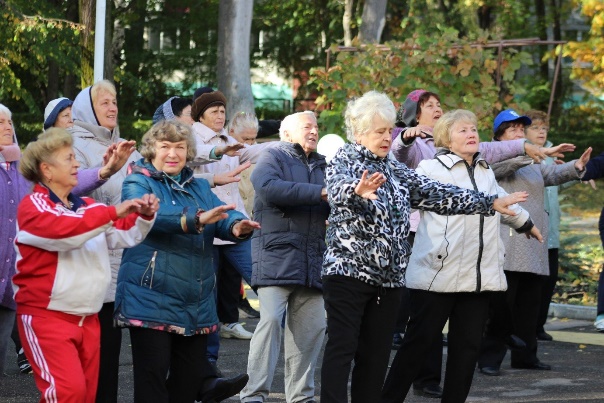 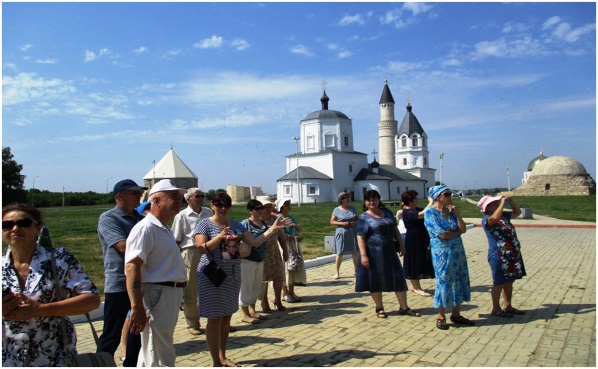 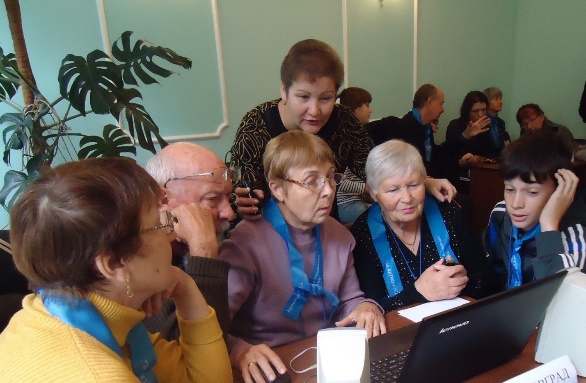 13
МИНИСТЕРСТВО СЕМЕЙНОЙ, ДЕМОГРАФИЧЕСКОЙ ПОЛИТИКИ И СОЦИАЛЬНОГО БЛАГОПОЛУЧИЯ УЛЬЯНОВСКОЙ ОБЛАСТИ
СОЗДАНИЕ УСЛОВИЙ ДЛЯ УСТОЙЧИВОГО СЕМЕЙНОГО БЛАГОПОЛУЧИЯ                   	                2018
МЕРОПРИЯТИЯ, НАПРАВЛЕННЫЕ НА ПРОПАГАНДУ СЕМЕЙНЫХ ЦЕННОСТЕЙ
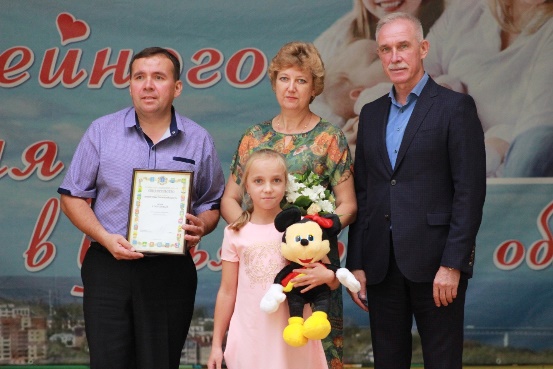 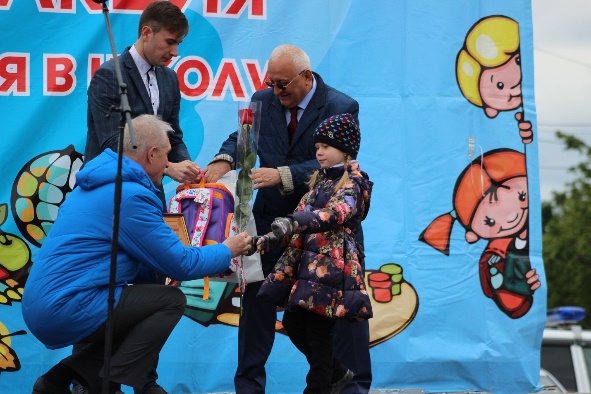 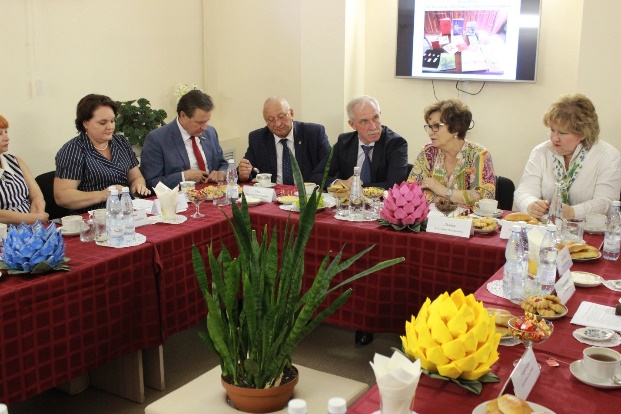 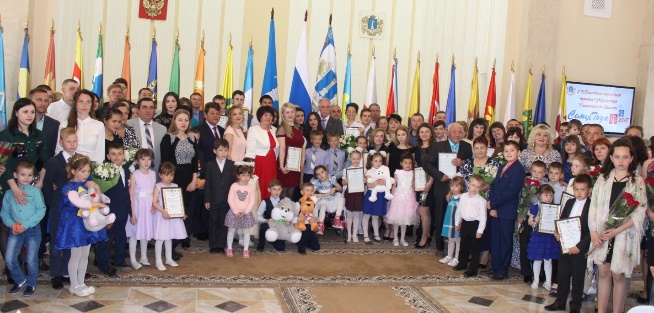 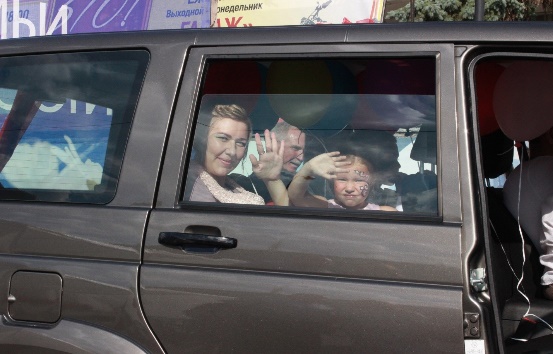 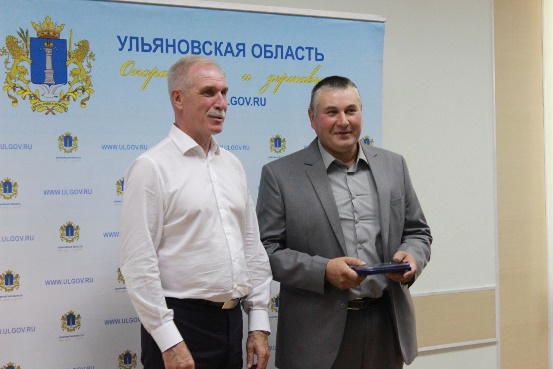 14
МИНИСТЕРСТВО СЕМЕЙНОЙ, ДЕМОГРАФИЧЕСКОЙ ПОЛИТИКИ И СОЦИАЛЬНОГО БЛАГОПОЛУЧИЯ УЛЬЯНОВСКОЙ ОБЛАСТИ
СОЗДАНИЕ УСЛОВИЙ ДЛЯ УСТОЙЧИВОГО СЕМЕЙНОГО БЛАГОПОЛУЧИЯ                   	                2018
РЕАЛИЗАЦИЯ АКЦИИ «РОДИ ПАТРИОТА В ДЕНЬ РОССИИ» И ОБЛАСТНОЙ АГИТПОЕЗД «ЗА ЗДОРОВЫЙ ОБРАЗ ЖИЗНИ И ЗДОРОВУЮ, СЧАСТЛИВУЮ СЕМЬЮ»
383 912
человек привлечено
к участию в акции
27
областных агитпоездов
проведено в 2018 году
КОЛИЧЕСТВО УЧАСТНИЦ
АКЦИИ «РОДИ ПАТРИОТА 
В ДЕНЬ РОССИИ»
700
2018 Г.
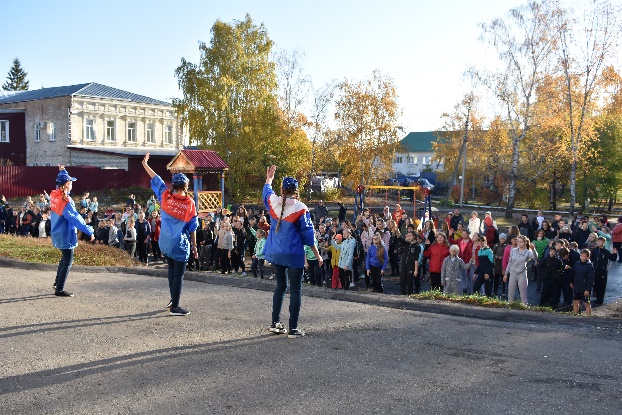 730
человек закодировано
от алкогольной зависимости
729
2017 Г.
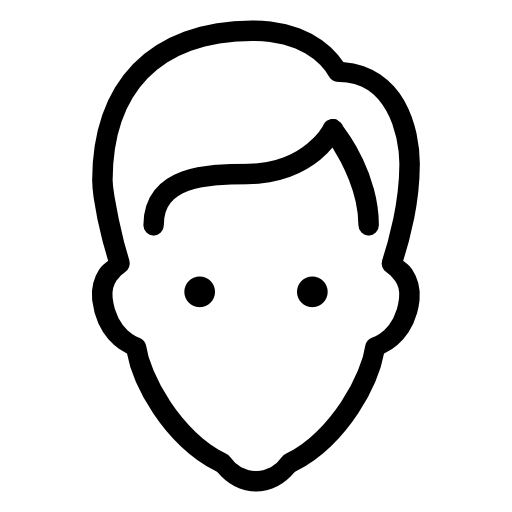 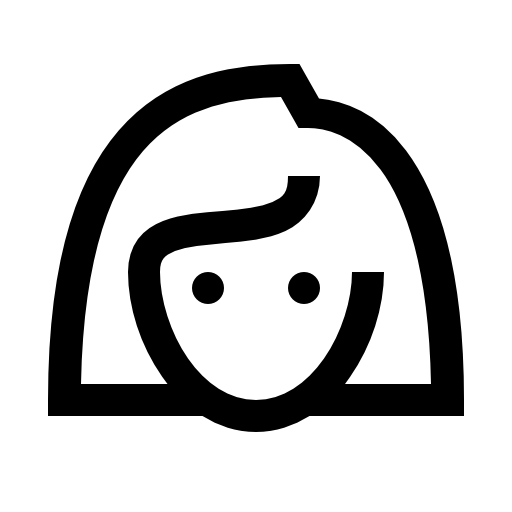 21 мальчик   и    12 девочек
родилось в Ульяновской области 12 июня 2018 года
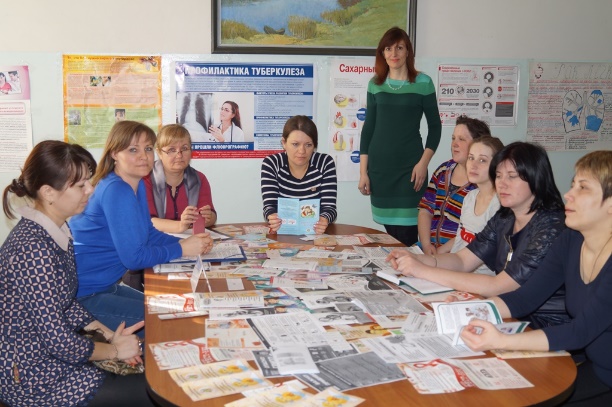 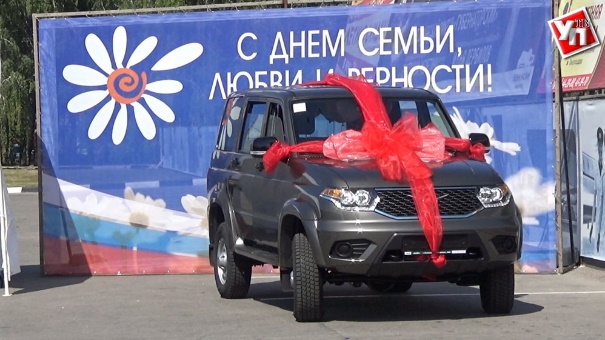 443 мальчика и 98 девочек
родилось в Ульяновской области в День России с 2005 года
15
МИНИСТЕРСТВО СЕМЕЙНОЙ, ДЕМОГРАФИЧЕСКОЙ ПОЛИТИКИ И СОЦИАЛЬНОГО БЛАГОПОЛУЧИЯ УЛЬЯНОВСКОЙ ОБЛАСТИ
СОЗДАНИЕ УСЛОВИЙ ДЛЯ УСТОЙЧИВОГО СЕМЕЙНОГО БЛАГОПОЛУЧИЯ                   	                2018
ОБЛАСТНАЯ АКЦИЯ «ПОМОГИ СОБРАТЬСЯ В ШКОЛУ»
БЛАГОТВОРИТЕЛЬНАЯ АКЦИЯ РЕАЛИЗУЕТСЯ С 1 ИЮНЯ ПО 31 АВГУСТА. 
БОЛЬШОЕ ВНИМАНИЕ УДЕЛЯЕТСЯ МНОГОДЕТНЫМ СЕМЬЯМ, ОСОБЕННО СЕМЬЯМ, ВОСПИТЫВАЮЩИМ 5 И БОЛЕЕ ДЕТЕЙ
По данным мониторинга на 01.09.2018 оказана помощь в приобретении:
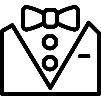 6 072 школьной формы
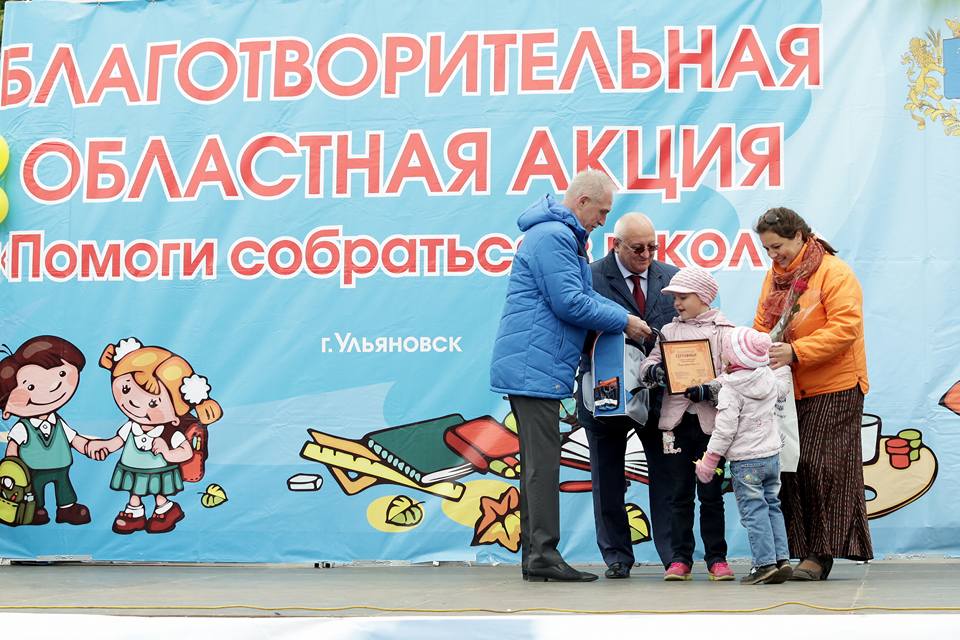 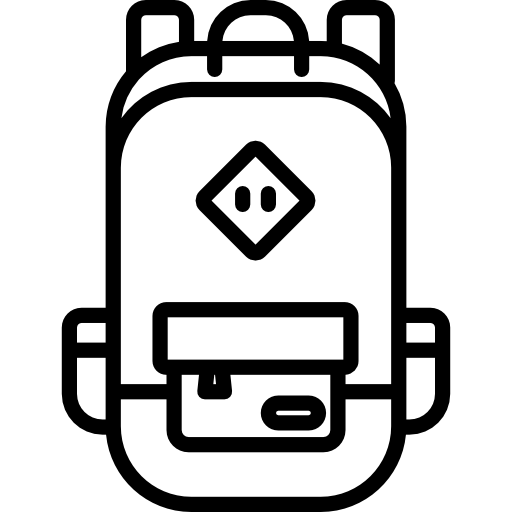 7 667 канцелярских товаров
42
пункта по приёму канцтоваров и детских вещей организовано на территории МО Ульяновской области
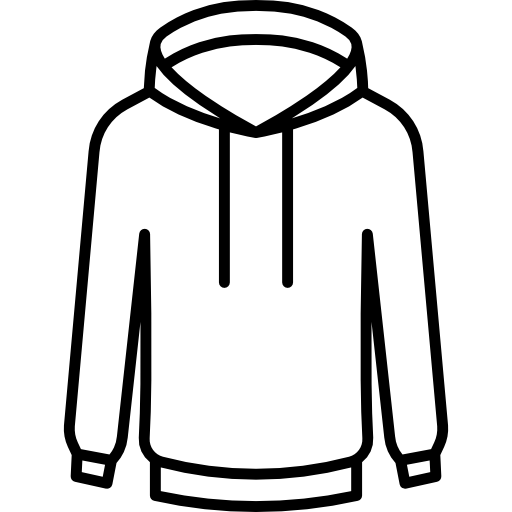 3 016 спортивной одежды
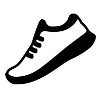 1 776 спортивной обуви
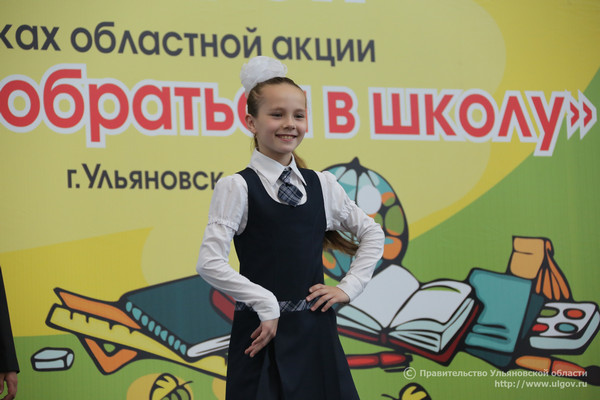 23 173
детям оказана помощь с начала проведения акции
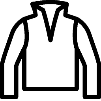 504 верхней одежды
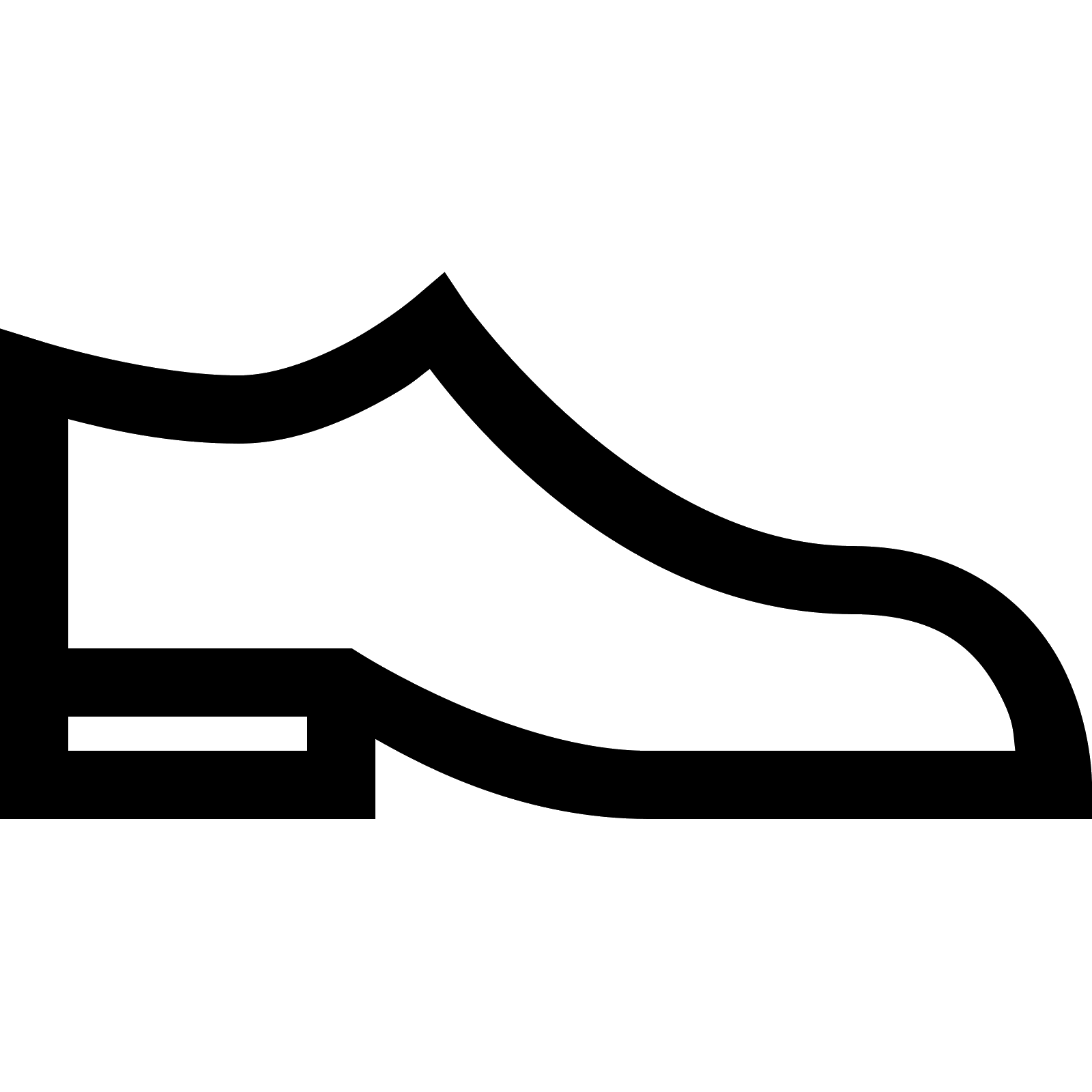 1 164 обуви
16
МИНИСТЕРСТВО СЕМЕЙНОЙ, ДЕМОГРАФИЧЕСКОЙ ПОЛИТИКИ И СОЦИАЛЬНОГО БЛАГОПОЛУЧИЯ УЛЬЯНОВСКОЙ ОБЛАСТИ
СОЗДАНИЕ УСЛОВИЙ ДЛЯ УСТОЙЧИВОГО СЕМЕЙНОГО БЛАГОПОЛУЧИЯ                   	                2018
РЕАЛИЗАЦИЯ МЕР СОЦИАЛЬНОЙ ПОДДЕРЖКИ И СТИМУЛИРОВАНИЕ РОЖДАЕМОСТИ
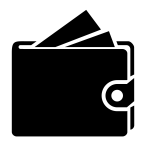 БЕРЕМЕННЫЕ ЖЕНЩИНЫ, ПОЛУЧИВШИЕ ВЫПЛАТУ 
НА ПИТАНИЕ
ЧИСЛЕННОСТЬ ПОЛУЧАТЕЛЕЙ
ЕЖЕМЕСЯЧНОГО ПОСОБИЯ
НА РЕБЁНКА
11 711
многодетных семей зарегистрировано на территории области
367 чел.
50 300 чел.
2018 Г.
2018 Г.
218
семей получили компенсационную выплату на оплату путёвок
92 чел.
2017 Г.
59 600 чел.
2017 Г.
КОРМЯЩИЕ МАТЕРИ, ПОЛУЧИВШИЕ ВЫПЛАТУ 
НА ПИТАНИЕ
ЧИСЛЕННОСТЬ ПОЛУЧАТЕЛЕЙ
ЕЖЕМЕСЯЧНОГО ПОСОБИЯ
ПО УХОДУ ЗА РЕБЁНКОМ
16 153
детей получили ежегодную выплату на школьную форму и спортивную одежду
5 700 чел.
308 чел.
2018 Г.
2018 Г.
10 100 чел.
2017 Г.
146 чел.
2017 Г.
17
МИНИСТЕРСТВО СЕМЕЙНОЙ, ДЕМОГРАФИЧЕСКОЙ ПОЛИТИКИ И СОЦИАЛЬНОГО БЛАГОПОЛУЧИЯ УЛЬЯНОВСКОЙ ОБЛАСТИ
СОЗДАНИЕ УСЛОВИЙ ДЛЯ УСТОЙЧИВОГО СЕМЕЙНОГО БЛАГОПОЛУЧИЯ                   	                2018
РЕАЛИЗАЦИЯ ВЕДОМСТВЕННОГО ПРОЕКТА «РОССИИ ВАЖЕН КАЖДЫЙ РЕБЁНОК»
Проект реализуется 
по двум направлениям:

социализация и реабилитация детей-сирот и детей, оставшихся без попечения родителей, в условиях пребывания приближенных к семейным в детских домах

развитие семейных форм устройства детей-сирот и детей, оставшихся без попечения родителей
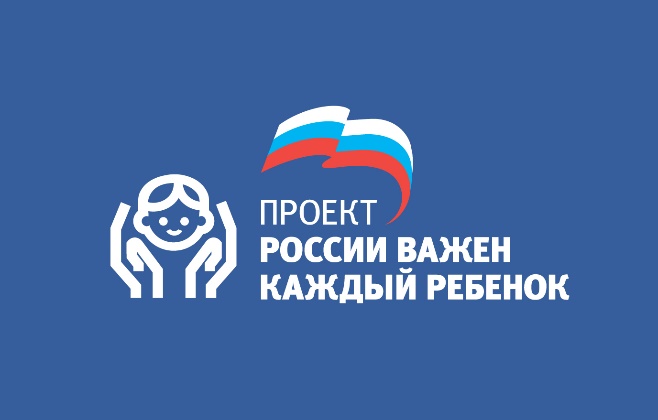 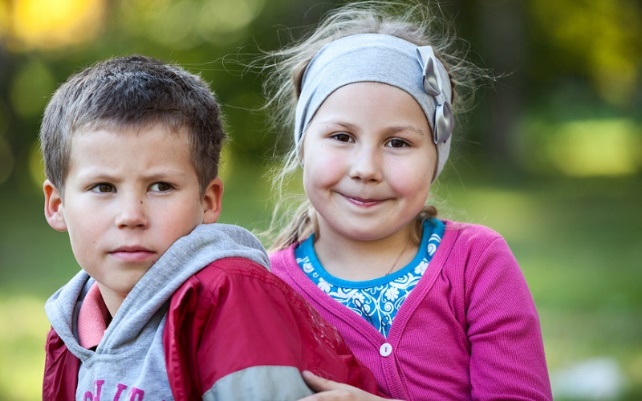 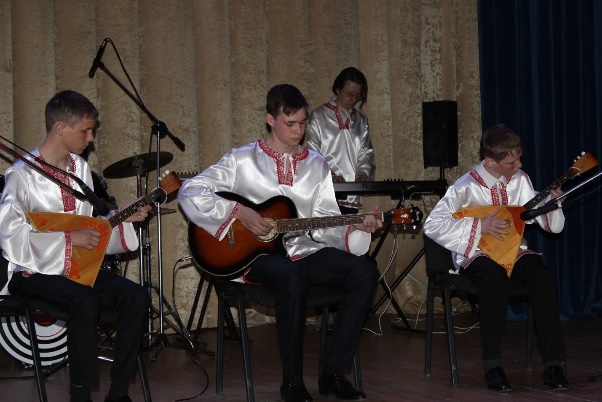 18
МИНИСТЕРСТВО СЕМЕЙНОЙ, ДЕМОГРАФИЧЕСКОЙ ПОЛИТИКИ И СОЦИАЛЬНОГО БЛАГОПОЛУЧИЯ УЛЬЯНОВСКОЙ ОБЛАСТИ
СОЦИАЛЬНОЕ ОБСЛУЖИВАНИЕ ГРАЖДАН СТАРШЕГО ПОКОЛЕНИЯ И ИНВАЛИДОВ	                2018
СОЦИАЛЬНОЕ ОБСЛУЖИВАНИЕ ГРАЖДАН ПОЖИЛОГО ВОЗРАСТА И ИНВАЛИДОВ
2 892
человека получили социальные услуги в стационарной форме в 2018 году
4 668 
человек получили социальные услуги в полустационарной форме в 2018 году
5 888 
человек получили социальные услуги на дому в 2018 году
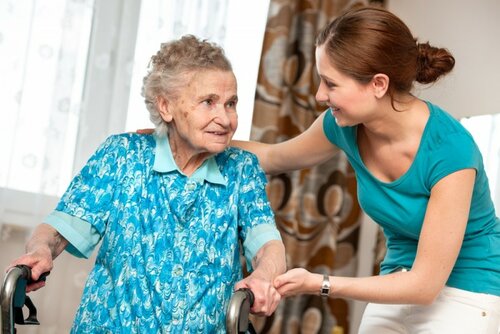 НА ОБСЛУЖИВАНИИ НА ДОМУ ПО СОСТОЯНИЮ НА 1 ЯНВАРЯ 2019 СОСТОЯТ:

12 инвалидов ВОВ;

25 участников ВОВ;

522 труженика тыла;

121 вдова участников ВОВ.
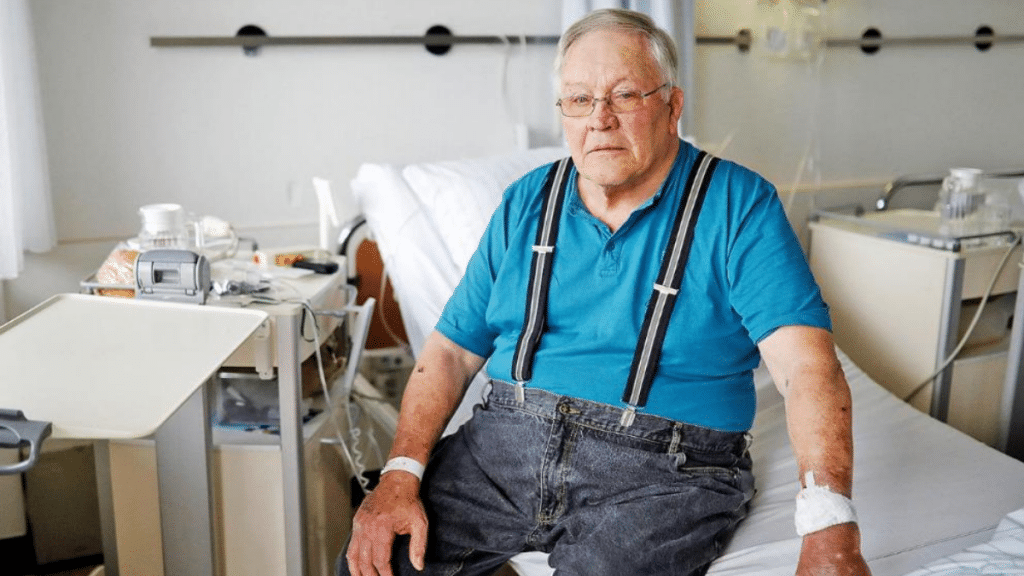 19
МИНИСТЕРСТВО СЕМЕЙНОЙ, ДЕМОГРАФИЧЕСКОЙ ПОЛИТИКИ И СОЦИАЛЬНОГО БЛАГОПОЛУЧИЯ УЛЬЯНОВСКОЙ ОБЛАСТИ
СОЦИАЛЬНОЕ ОБСЛУЖИВАНИЕ ГРАЖДАН СТАРШЕГО ПОКОЛЕНИЯ И ИНВАЛИДОВ	                2018
РАБОТА С ЛИЦАМИ БЕЗ ОПРЕДЕЛЕННОГО МЕСТА ЖИТЕЛЬСТВА
28
людям предоставлялось временное проживание в Центре социальной адаптации
87
лицам без определенного места жительства оказаны срочные услуги в Центре социальной адаптации за 2018 год
75
лицам, оказавшимся в трудной жизненной ситуации оказаны срочные услуги в Центре социальной адаптации за 2018 год
20
МИНИСТЕРСТВО СЕМЕЙНОЙ, ДЕМОГРАФИЧЕСКОЙ ПОЛИТИКИ И СОЦИАЛЬНОГО БЛАГОПОЛУЧИЯ УЛЬЯНОВСКОЙ ОБЛАСТИ
ИСПОЛНЕНИЕ УКАЗОВ ПРЕЗИДЕНТА РОССИЙСКОЙ ФЕДЕРАЦИИ                         2018В. В. ПУТИНА
Во исполнение  Указа Президента Российской Федерации «О национальных целях и стратегических задачах развития Российской Федерации на период до 2024 года»  от 7 мая 2018 года № 204 на территории Ульяновской области реализуется проект «Демография».
Министерство реализует два направления из пяти: 

проект «Финансовая поддержка семей
при рождении детей». 
Направлен на финансовую поддержку семей с детьми.
Основной показатель – повышение суммарного коэффициента рождаемости с 1,533 в 2019 году до 1,635 в 2024 году.

Проект «Разработка и реализация
программы системной поддержки и повышения качества жизни граждан старшего поколения «Старшее поколение».
Направлен на увеличение периода активного долголетия и продолжительности здоровой жизни человека
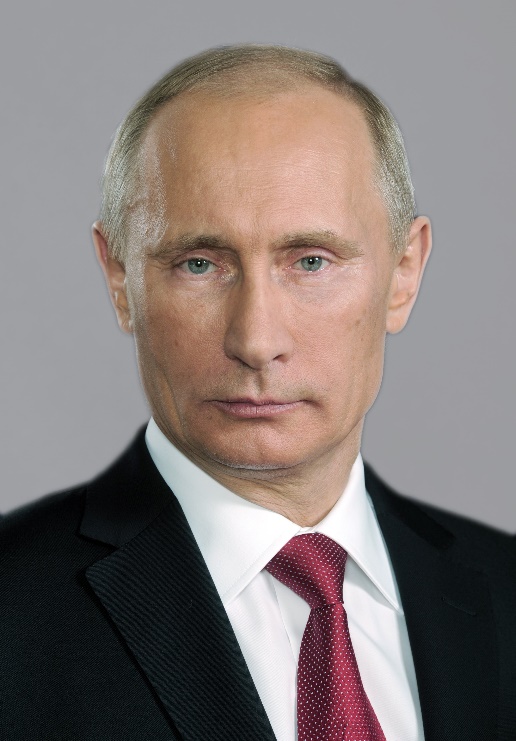 21
МИНИСТЕРСТВО СЕМЕЙНОЙ, ДЕМОГРАФИЧЕСКОЙ ПОЛИТИКИ И СОЦИАЛЬНОГО БЛАГОПОЛУЧИЯ УЛЬЯНОВСКОЙ ОБЛАСТИ
КАДРОВАЯ ПОЛИТИКА	                   				                           2018
Разработано распоряжение Правительства Ульяновской области «О создании Министерства семейной, демографической политики и социального благо-получия Ульяновской области»
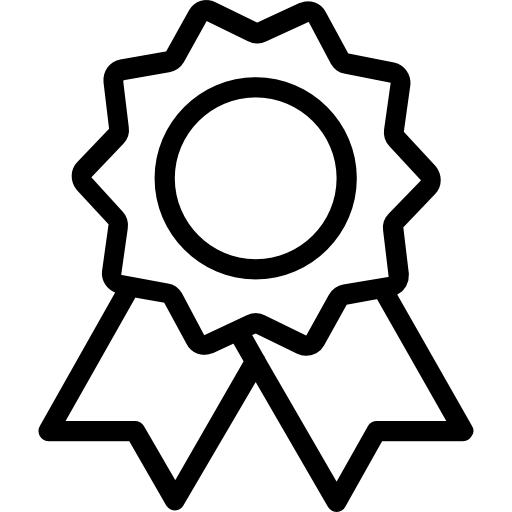 НАГРАЖДЕНИЕ И ПООЩРЕНИЕ СОТРУДНИКОВ СИСТЕМЫ
9
сотрудников включены в кадровый резерв Министерства
250
сотрудникам вручены благодарственные письма Министерства
5
человек поощрены знаком Губернатора Ульяновской области «За трудовую доблесть»
2
людям присвоено почётное звание «Заслуженный работник социальной защиты населения Ульяновской области»
23
сотрудника Министерства прошли курсы повышения квалификации
1
человек награждён почётным знаком Губернатора Ульяновской области «За безупречную службу» III степени
22
МИНИСТЕРСТВО СЕМЕЙНОЙ, ДЕМОГРАФИЧЕСКОЙ ПОЛИТИКИ И СОЦИАЛЬНОГО БЛАГОПОЛУЧИЯ УЛЬЯНОВСКОЙ ОБЛАСТИ
ДЕЯТЕЛЬНОСТЬ ОГКУСЗН «ЕОЦСВ»       				                           2018
Осуществлено своевременное, качественное и целевое исполнение бюджетных обязательств согласно заявкам на финансирование мер социальной поддерки 648 758 получателям на сумму 7 781 909,5 тыс. рублей.
23
МИНИСТЕРСТВО СЕМЕЙНОЙ, ДЕМОГРАФИЧЕСКОЙ ПОЛИТИКИ И СОЦИАЛЬНОГО БЛАГОПОЛУЧИЯ УЛЬЯНОВСКОЙ ОБЛАСТИ
ЗАДАЧИ НА 2019 ГОД						                           2018
ПЕРВОЕ.
Необходимо продолжить совершенствование всего спектра мер социальной поддержки, создавая новые формы оказания социальной помощи.
Совместно с заинтересованными ведомствами необходимо обеспечить достижение показателя «Количество граждан с доходами ниже прожиточного минимума» на уровне 15,1%.
ВТОРОЕ.
В рамках социально-демографического развития необходимо:
обеспечить достижение показателя «Естественный прирост населения на 1000 человек населения» на уровне -3,7.
продолжить усовершенствование критериев распоряжения капиталом «Семья» 
активизация работы по социальной профилактике абортов, обеспечение комплексной социальной помощи беременным женщинам, оказавшимся в трудной жизненной ситуации
24
МИНИСТЕРСТВО СЕМЕЙНОЙ, ДЕМОГРАФИЧЕСКОЙ ПОЛИТИКИ И СОЦИАЛЬНОГО БЛАГОПОЛУЧИЯ УЛЬЯНОВСКОЙ ОБЛАСТИ
ЗАДАЧИ НА 2019 ГОД						                           2018
ТРЕТЬЕ.
Необходимо увеличить охват граждан старшего поколения, вовлечённых в мероприятия проекта «Активное долголетие» до 50% от общего количества граждан старшего поколения.
Необходимо обеспечить достижение показателя «Ожидаемая продолжительность жизни при рождении» на уровне 73,44 лет.
ЧЕТВЕРТОЕ.
Необходимо обеспечить подготовку документации для строительства нового спального корпуса психоневрологического интерната на базе областного автономного учреждения социального обслуживания "Специальный дом-интернат для престарелых и инвалидов в с. Акшуат" в 2021-2022 гг.
25
МИНИСТЕРСТВО СЕМЕЙНОЙ, ДЕМОГРАФИЧЕСКОЙ ПОЛИТИКИ И СОЦИАЛЬНОГО БЛАГОПОЛУЧИЯ УЛЬЯНОВСКОЙ ОБЛАСТИ
ЗАДАЧИ НА 2019 ГОД						                           2018
ПЯТОЕ.
В области охраны прав несовершеннолетних необходимо:
достичь сокращения численности детей, состоящих на учете в региональном банке о детях, оставшихся без попечения родителей, Ульяновской области
семейное устройство детей-сирот и детей, оставшихся без попечения родителей
ШЕСТОЕ.
Реализация мероприятий  подпрограммы Ульяновской области «Формирование системы комплексной реабилитации (абилитации) инвалидов, в том числе детей-инвалидов»
26
МИНИСТЕРСТВО СЕМЕЙНОЙ, ДЕМОГРАФИЧЕСКОЙ ПОЛИТИКИ И СОЦИАЛЬНОГО БЛАГОПОЛУЧИЯ УЛЬЯНОВСКОЙ ОБЛАСТИ